บทนำ FSKN : หลักสูตรและการดำเนินการ
FSKN 1
ตลาดการค้าโลกและ FSKN
GFSI
คณะกรรมการบริหาร
คณะที่ปรึกษา
ผู้มีส่วนได้ส่วนเสีย
วิธีปฏิบัติที่ดีตามหลักความปลอดภัยอาหาร

เอกสารแนะนำข้อควรปฏิบัติ
ห่วงโซ่อุปทาน
การรับรองคุณภาพ
การเปรียบเทียบแข่งขัน
ตลาดการค้าโลก

การพัฒนาด้วยเครื่องมือบริหารอย่างง่าย
“Toolkit”
เครือข่ายองค์ความรู้ด้านความปลอดภัยอาหาร
หน่วยงานด้าน
การสื่อสาร
และกฎระเบียบ
คณะกรรมการการค้าโลก: วัตถุประสงค์
สำหรับธุรกิจที่กำลังพัฒนาและผู้แทนจำหน่ายรายย่อย
พัฒนาข้อกำหนดด้านความปลอดภัยอาหาร (ทั้งระดับพื้นฐาน และระดับกลาง)
พัฒนาวิธีการและข้อแนะนำเพื่อใช้ปฏิบัติจริง
ผลักดันให้มีการปรับปรุงอย่างต่อเนื่อง
เปิดช่องทางธุรกิจเข้าสู่ตลาดระดับท้องถิ่นหรือระดับโลก
สร้างการยอมรับร่วมกันตลอดห่วงโซ่อุปทาน
เครือข่ายความรู้ด้านความปลอดภัยอาหาร (FSKN)
ความเชี่ยวชาญ (ด้านเทคนิค) ในแต่ละบุคคล  ในแต่ละขั้นตอนของห่วงโซ่อุปทาน
พัฒนาช่องทางที่จะถ่ายทอดความรู้และดำรงความรู้นั้น
สร้าง  brenchmark model :  แบบจำลองการฝึกอบรมด้านความปลอดภัยอาหารเปรียบเทียบกับการฝึกอบรมที่มีใช้อยู่ในหน่วยงาน
คณะกรรมการการค้าโลก: ข้อกำหนด
ขั้นตอนที่ 1: 
ประเมินผู้แทนจำหน่ายให้เป็นไปตามข้อกำหนดระดับพื้นฐาน
 มีแบบประเมินตนเองสำหรับผู้แทนจำหน่าย
ประเมินสภาพใช้ได้ (validity) ของความรู้ระดับพื้นฐานทุก 12 เดือน
1
ขั้นตอนที่ 2:
 ประเมินผู้แทนจำหน่ายให้เป็นไปตามข้อกำหนดระดับกลาง
 มีแบบประเมินตนเองสำหรับผู้แทนจำหน่าย
ประเมินสภาพใช้ได้ (validity) ของรความรู้ระดับกลางทุก 12 เดือน
2
ขั้นตอนที่ 3:
 ได้รับการรับรองเป็นไปตามหนึ่งในมาตรฐานของ GFSI 
 มีเอกสารแนะนำ GFSI และเกณฑ์รับรองซึ่งนำไปปรับใช้ได้
3
ข้อกำหนด : ระดับพื้นฐาน(30% ของหัวข้อที่เอกสารของ GFSI แนะนำไว้)
กลุ่ม A: ระบบความปลอดภัยอาหาร (Food Safety Systems)
คุณลักษณะเฉพาะ (Specifications)
การตามสอบย้อนกลับ (Traceability)
การจัดการอุบัติการณ์ (Incident Management)
การควบคุมผลิตภัณฑ์ที่ไม่เป็นไปตามกำหนด (Control of Non-conforming Product)
มาตรการการแก้ไข (Corrective Actions)
B
A
S
 I
C

L
E
V
E
L
กลุ่ม B: การปฏิบัติการผลิตที่ดี (Good Manufacturing Practices)
สุขอนามัยส่วนบุคคล              (Personal Hygiene )	
โรงงานและสภาพแวดล้อม         (Facility Environment)
การควบคุมแมลงและสัตว์อื่น (Pest Control)
การควบคุมการปนเปื้อนสู่ผลิตภัณฑ์    (Product Contamination Control)
การทำความสะอาดและการฆ่าเชื้อ    (Cleaning and Hygiene)
คุณภาพน้ำ (Water Quality)
กลุ่ม C: การควบคุมอันตรายในอาหาร (Control of Food Hazards)
การควบคุมอันตรายทั่วไปในอาหาร (Control of Food Hazards General )	
การควบคุมอันตรายจำเพาะในอาหาร (Control of Food Hazards Specific)
การควบคุมสารก่อภูมิแพ้ในอาหาร (Control of Food Allergens)
เครือข่ายองค์ความรู้ด้านความปลอดภัยอาหาร
พัฒนาขีดความสามารถของบุคลากรด้านความปลอดภัยอาหาร  ทุกระดับ  และทุกภาคส่วน  ของห่วงโซ่อุปทานอาหารให้เป็นที่ยอมรับในระดับนานาชาติ
พัฒนาการให้ความรู้และการฝึกอบรมที่มีคุณภาพสูงและต้นทุนต่ำ เพื่อให้บุคลากรบรรลุตามขีดความสามารถตามที่กำหนด
ส่งเสริมการถ่ายทอดองค์ความรู้ภายในกลุ่มความปลอดภัยอาหาร
เป้าหมายของ FSKN
ผสมผสานกรอบการฝึกอบรมด้านความปลอดภัยอาหารเชิงเทคนิคที่มีอยู่โดยผ่านการพัฒนาขีดความสามารถของผู้เชี่ยวชาญด้านความปลอดภัยอาหาร   
เป็นที่ยอมรับของผู้มีส่วนได้ส่วนเสียในระดับนานาชาติ
พัฒนาและสร้างโปรแกรมสากลด้านความปลอดภัยอาหารระดับมืออาชีพ   global professional programme   (“toolkit”)   ซึ่งใช้ได้กับทุกสายงานที่เกี่ยวข้องตลอดห่วงโซ่การผลิตอาหาร
ขีดความสามารถของผู้จัดการด้านความปลอดภัยอาหาร
กำหนดเกณฑ์ขีดความสามารถของ “ผู้จัดการด้านความปลอดภัยอาหาร” (food safety managers) ทั้งในธุรกิจรายย่อย และ/หรือธุรกิจที่มีการพัฒนาน้อย โดยเฉพาะเมื่อเปรียบเทียบกับประเทศที่กำลังพัฒนาด้วยกัน
คำจำกัดความของขีดความสามารถ
“ขีดความสามารถ” (competency) หมายถึง ข้อกำหนดและการกระทำของแต่ละบุคคลที่ต้องปฏิบัติต่องานจำเพาะได้อย่างเหมาะสม
ขีดความสามารถ  เป็นการผสมผสานร่วมกันขององค์ความรู้  ทักษะ และการกระทำเข้าด้วยกัน
องค์ประกอบขีดความสามารถ FSKN (FSKN Competency Matrix)
ข้อกำหนดของธุรกิจระดับพื้นฐานนั้นถูกถ่ายทอดเป็นขีดความสามารถของผู้จัดการความปลอดภัยอาหารในแต่ละคน
ความรู้ความสามารถ จะถูกแบ่งออกเป็น ความรู้,   ความชำนาญ  และลักษณะเฉพาะของบุคคล
ทั้งนี้จะนำมาใช้ในการพัฒนาข้อกำหนดแต่ละระดับพื้นฐาน
FSKN Modules
โรงงานและสภาพแวดล้อม         (Facilities & Environment )
สุขอนามัยส่วนบุคคล (Personal Hygiene)
คุณภาพน้ำ (Water Quality)
การควบคุมแมลงและสัตว์อื่น              (Pest Control)
การทำความสะอาดและการฆ่าเชื้อ    (Cleaning and Disinfection)
ข้อกำหนด (specifications)
การควบคุมการปนเปื้อนสู่อาหาร  (Product Contamination Control)
การควบคุมอันตรายในอาหาร     (Control of Hazards)
การควบคุมสารก่อภูมิแพ้ในอาหาร (Control of Food Allergens)
การจัดการอุบัติการณ์                 (Incident Management)
มาตรการแก้ไข (Corrective Action)
การควบคุมผลิตภัณฑ์ที่ไม่เป็นที่ยอมรับ (Control of Non-Conforming Product)
การตามสอบย้อนกลับ (Traceability)
คำถาม?
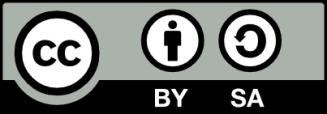 การขออนุญาตเพื่อเผยแพร่ซ้ำ
© 2012 มหาวิทยาลัยแห่งมลรัฐมิชิแกน และมหาวิทยาลัยเกษตรศาสตร์ อนุญาตให้เผยแพร่ดัดแปลงโดยต้องระบุที่มา และต้องเผยแพร่งานดัดแปลงโดยใช้สัญญาอนุญาตเดียวกัน (Creative Commons Attribution-Share Alike 3.0 Unported; CC-BY-SA).

แหล่งที่มา: © 2009 Global Food Safety Initiative and Michigan State University,แหล่งที่มา http://www.fskntraining.org อนุญาตให้เผยแพร่ดัดแปลงโดยต้องระบุที่มา และต้องเผยแพร่งานดัดแปลงโดยใช้สัญญาอนุญาตเดียวกัน (CC-BY-SA).

สามารถตรวจสอบสำเนาใบอนุญาตขอเผยแพร่ ได้ที่         http://creativecommons.org/licenses/by-sa/3.0/ หรือส่งจดหมายไปยัง Creative Commons, 559 Nathan Abbott Way, Stanford, California 94305, USA.
License to Reuse
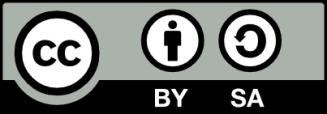 © 2012 Michigan State University, and Global Food Safety Initiative, licensed using Creative Commons Attribution-Share Alike 3.0 Unported (CC-BY-SA).
Source: © 2009 Global Food Safety Initiative and Michigan State University, original at http://www.fskntraining.org, licensed using Creative Commons Attribution-Share Alike 3.0 Unported.
To view a copy of this license, visit http://creativecommons.org/licenses/by-sa/3.0/ r send a letter to Creative Commons, 559 Nathan Abbott Way, Stanford, California 94305, USA.